Дымковская игрушка
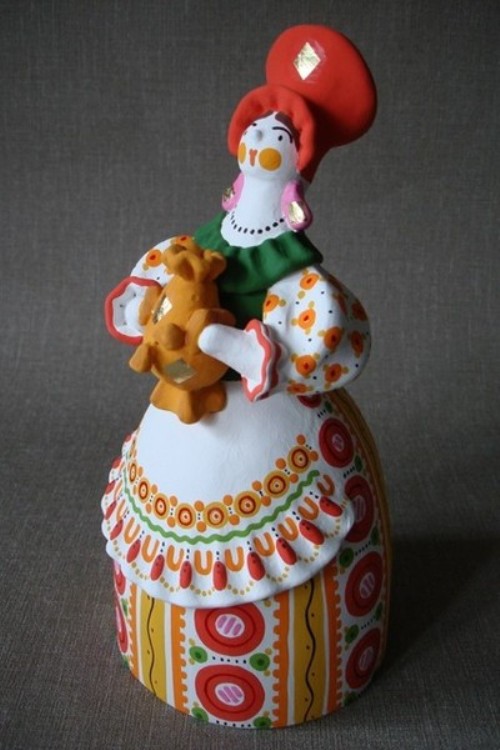 Презентацию составила Авакян Мери Ашотовна, воспитатель I кв.категорииМБДОУ №2, г. Лермонтов
На широком берегу Вятки, напротив города Кирова, расположилась старинная деревня                                                                                 Дымково.
Далеко шагнула слава российской расписной дымковской игрушки.
С давних пор здесь занимались лепкой глиняных игрушек, изображавших коней, оленей, уточек, индюков, всадников, барынь.
Дымковская игрушка — один из самых старинных промыслов России, существует на Вятской земле более четырёхсот лет. Возникновение игрушки связывают с весенним праздником Свистунья, к которому женское население слободы Дымково лепило глиняные свистульки.
Они делали из глины забавные игрушки и украшали  их яркими узорами.
В орнаменте встречаются в основном простые формы: круги, точки, волнистые и прямые линии, клетка. Все цвета – яркие.
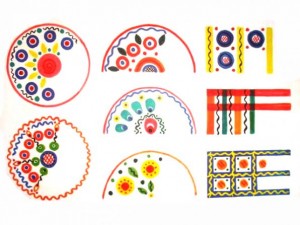 Возрождение промысла произошло в советское время в 30-е года XX века и связано с именем А. И. Деньшина, который сумел уговорить потомственных мастериц Е. Пенкину, Е. Кошкину не бросать ремесло и организовать артель "Вятская игрушка"
Позднее расширился круг , и в игрушку внесли  новые  бытовые и сказочные сюжеты
Река Вятка, где и сейчас располагается село  Дымково